“বিস্‌মিল্লাহির রহমানির রহিম”
সকল শিক্ষার্থীকে আজকের পাঠে শুভেচ্ছা ও
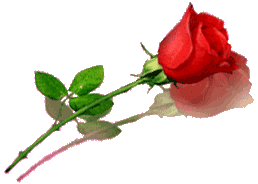 স্বাগতম
পরিচিতি
শ্রেণীঃ নবম
বিষয়ঃ গণিত  
অধ্যায়ঃ দ্বিতীয়
বিষয়ঃসেট
সময়ঃ ৪৫ মিনিট
মোঃ রিয়াজুল ইসলাম
সমাজ কল্যাণ বিদ্যাবীথি স্কুল এন্ড কলেজ, রংপুর
সহকারী শিক্ষক(গণিত)
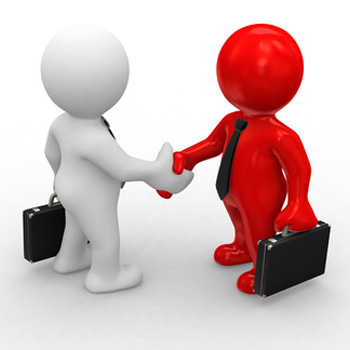 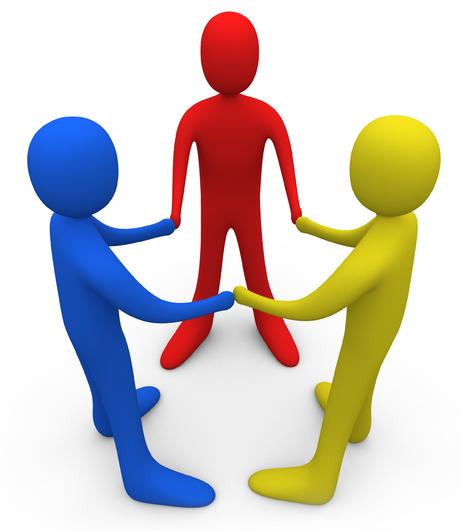 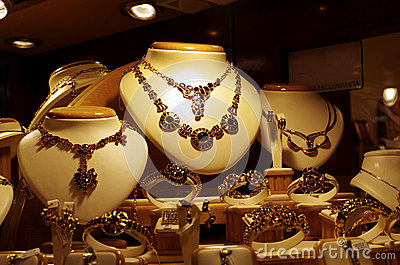 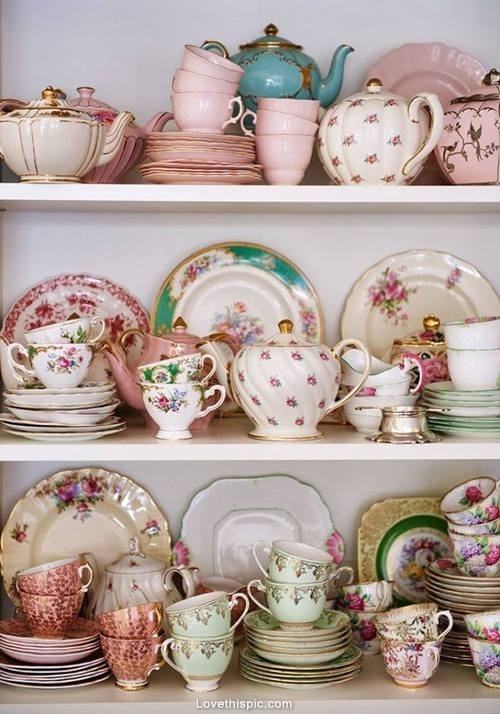 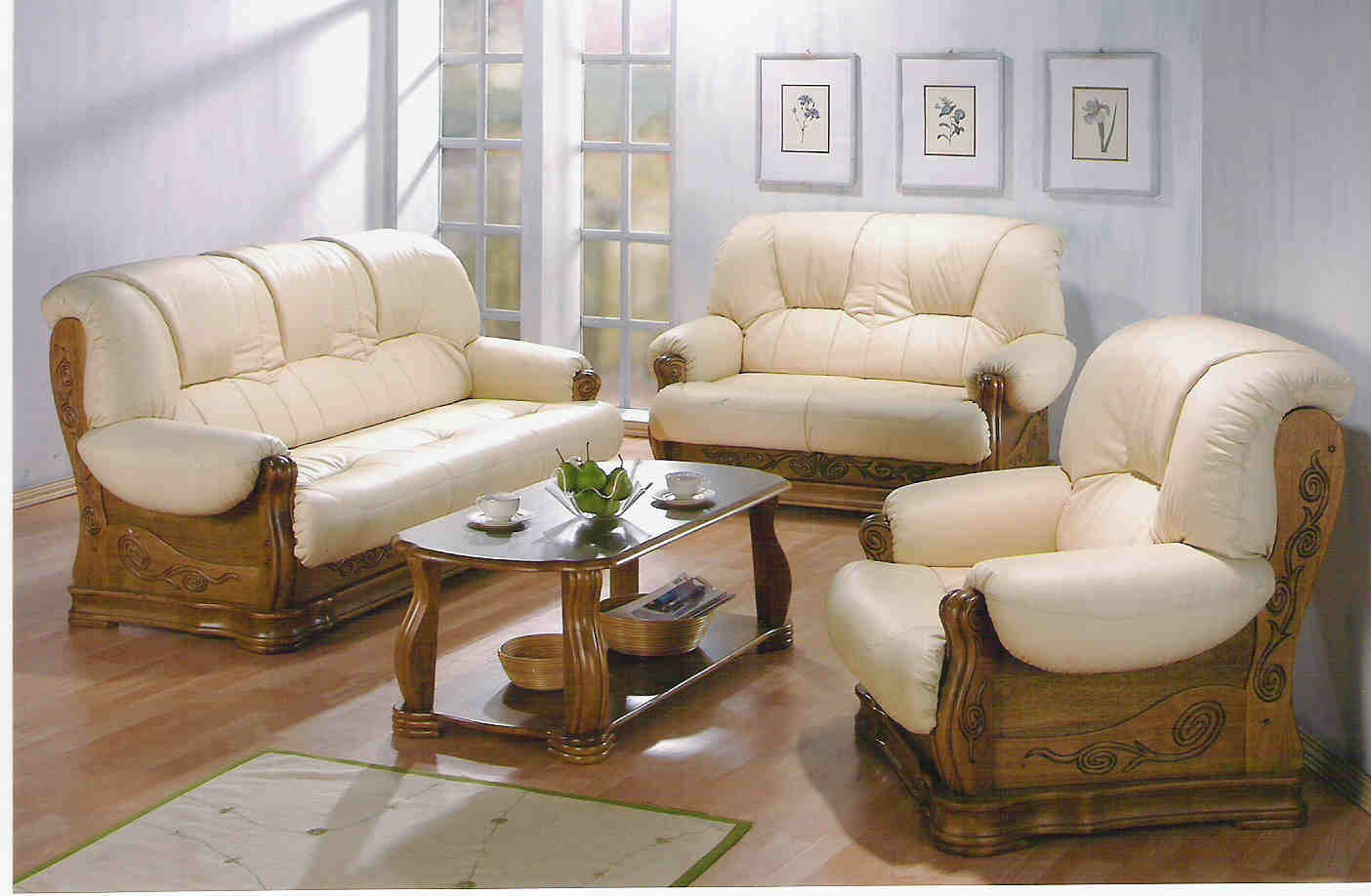 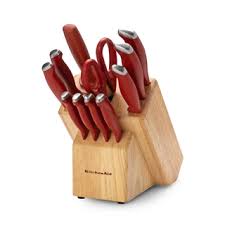 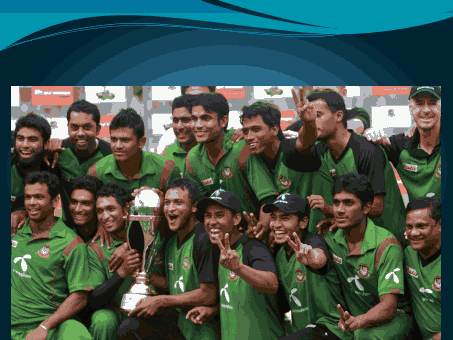 একক কাজ
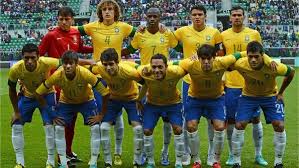 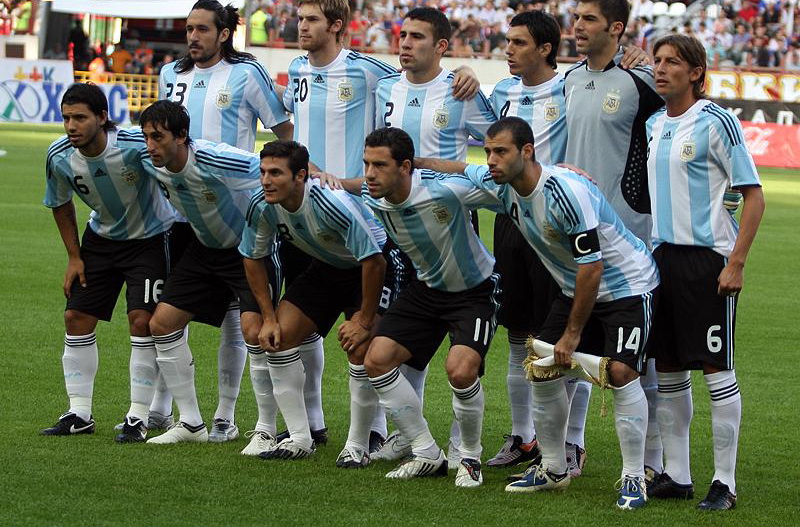 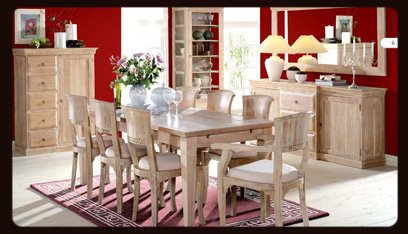 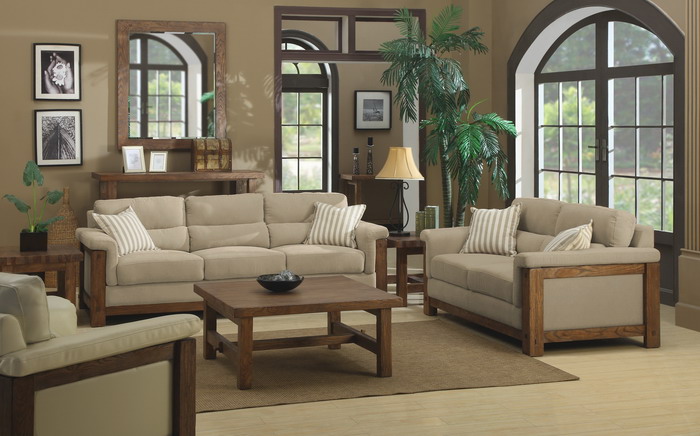 সেট
শিখন ফল 
১। সেট কি তা বলতে পারবে ।
২। সেটের প্রতীক দেখে তা বলতে পারবে। 
৩। সেট প্রকাশের পদ্ধতি ব্যাখ্যা করতে পারবে ।
সেট লেখার পদ্ধতি
Friends  =  { ফাহিম, জহির, মিজান, জুবায়ের }
সংক্ষিপ্ত নাম লিখ
F = { f, j, m, z }
নামের পর কমা দাও
D = { 7, 5, 36, 19  }
নামের আগে ও পরে  দ্বিতীয় বন্ধনী দাও
দ্বিতীয় বন্ধনীর আগে সমান চিহ্ন দাও
সমান চিহ্নের আগে একটি নাম দাও
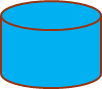 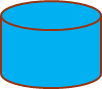 জোড়ায় কাজ
সংযোগ সেট কিভাবে গঠন করবে ।
ছেদ সেট কিভাবে গঠন করবে ।
কিছু পাথর
কিছু পাথর
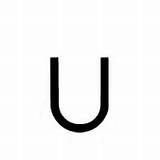 রংএর মিল পাওয়া যাবে
ছবির মিল পাওয়া যাবে
সংযোগ
দলগত কাজ
#    { 1, 2,7,14 } সেটটিকে সেট গঠন  পদ্ধতিতে                                 
প্রকাশ কর ।
=
{ 1,2,3,4,5}
A
=
B
{ 3,4,6}
=
{ 3,4,6}
∩
{ 1,2,3,4,5}
B
A
∩
{ 1,2,3,4,5,6}
সংযোগ সেট গঠন
=
{ 1,2,3,4,5}
A
=
B
{ 3,4,6}
=
{ 3,4,6}
{ 1,2,3,4,5}
B
A
{ 3,4}
ছেদ সেট গঠন
মূল্যায়ন
১। সেট কি ?
২। সেট প্রকাশের  পদ্ধতি কয়টি ও কি কি ?
বাড়ীর কাজ
1.  A= { 2,3,5},B={3,4,5} হলে AuB  এবং AnB সেট নির্ণয় কর ?
২। {3,5,7,9,11} সেট গঠন  পদধতিতে  প্রকাশ কর ?
পাঠ সমাপ্তি ঘোষণাঃ
সকল শিক্ষার্থীকে ধন্যবাদ জানিয়ে আজকের পাঠদান সমাপ্তি ঘোষণা করছি ।
আল্লাহ্‌ হাফেজ